セキュリティ・プランナー　ミーティングの開催案内
資格者限定！
◆日時：令和２年　３月　６日（金）１4：１０～１８：４０（１４：００集合）
◆場所：（一社）全国警備業協会 　会議室
　　　　東京都新宿区西新宿１－２５－１　新宿センタービル３２階
◆内容：グループ討論[１．５時間] ＋セミナー[１時間] ＋ 意見交換会[１．５時間]


◆セミナー講師、テーマ
　　　京都産業大学　
　　　法学部教授兼社会安全・警察学研究所長　田村　正博　氏
　　『社会安全・犯罪予防』
◆参加資格：セキュリティ・プランナーの資格を取得している方
◆意見交換会参加費として3,３00円[税込]が掛かります。
　　　　　※セミナー・グループ討論のみの参加はできません。
◆定員：30名
◆申し込み方法：　①参加希望者は全警協ＨＰから申し込み入力を行って下さい。
　　 　　  　　　　　　　【申し込み入力の締切日：２月２０日（木）２４：００まで】
　　　　　　　　　　　　　　　　　※ＨＰから申し込み入力する際は、受講申し込みフォームの第３１ー４回　をご選択下さい。　
　　　　　　　　　②（希望者が多数の場合は当選した方に）招待状と意見交換会参加費の
　　　　　　　　　　払込票を郵送します。
　　　　　　　　　③参加費を２月２８日までに郵便局にてお振込下さい。
　　　　　　　　　　振込が完了したら、受領証 or CD利用明細証のコピーを
　　　　　　　　　　招待状の裏面に貼付してください。
　　　　　　　　　④ミーティング当日は、招待状とプランナー資格者証
　　　　　　　　　　（写真付カード）を持参してください。
講師プロフィール
田村　正博
（たむら まさひろ/TAMURA MASAHIRO）

・出身校
　京都大学法学部１９７７年卒
・専門分野
　社会安全政策、警察行政法
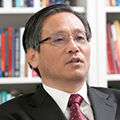 与えられたテーマについてグループ討論を行います。
セキュリティに関する旬なテーマのセミナーです。
他の資格者、同業他社の方との意見交換ができます。
・略歴
　警察庁　入庁１９７７年
　福岡県警察本部長、秋田県警察本部長
　
　内閣参事官、警察大学校長、早稲田大学客員教授
・著書
　「全訂警察行政法解説」東京法令出版 ２０１１年
　「新しい警察幹部の在り方」立花書房 ２０１３年
　「社会安全政策論」（共著）立花書房 ２０１８年ほか
・現職
　京都産業大学法学部教授兼社会安全・警察学研究所長
　警察大学校講師
　弁護士
特典
参加者には、
開催当日に
『全警協グッズ』
を贈呈します。